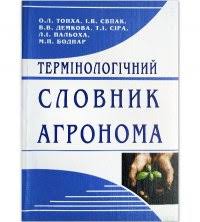 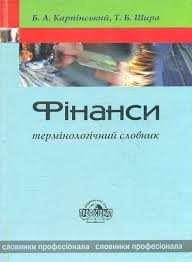 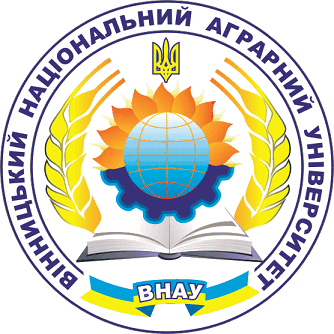 Українська термінологія 
в професійному спілкуванні
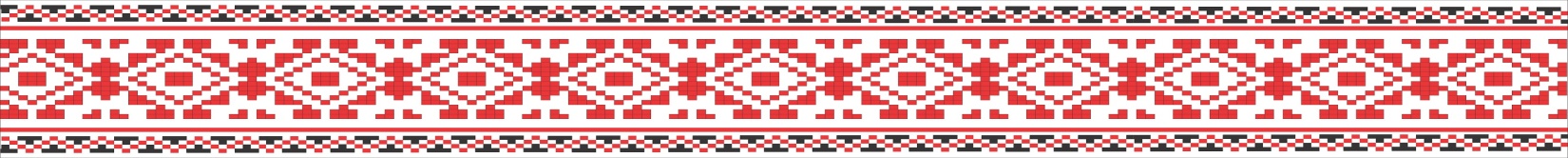 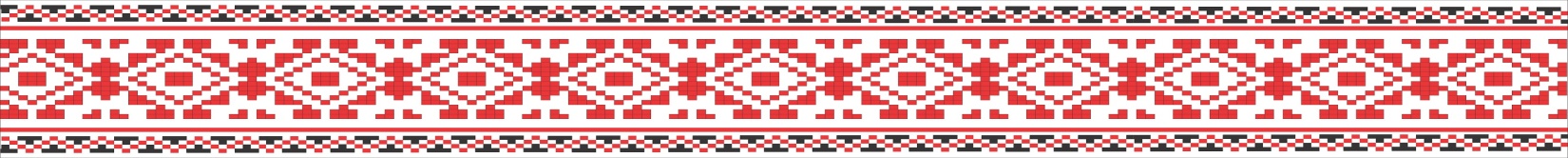 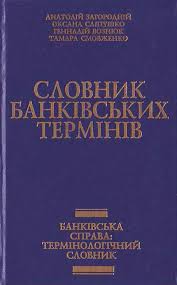 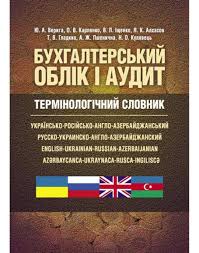 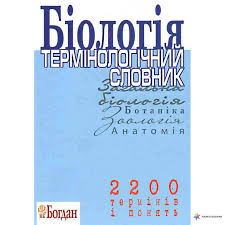 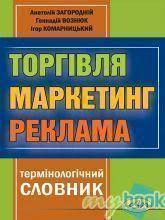 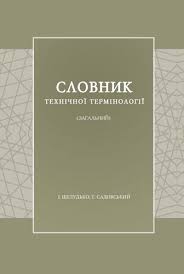 План
Термінологія як система. Загальнонаукова, міжгалузева й вузькоспеціальна термінологія.
Термін і його ознаки.
Способи творення термінів.
Нормування, кодифікація і стандартизація термінів.
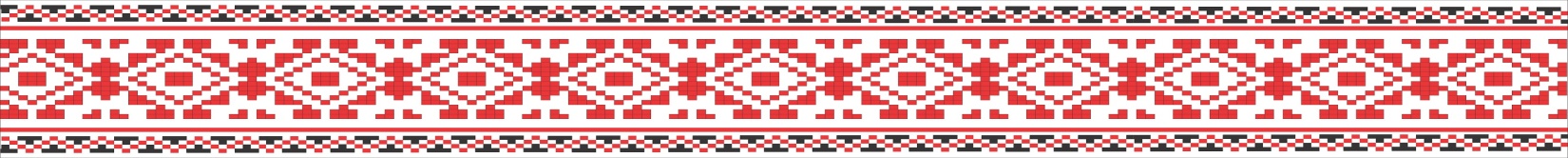 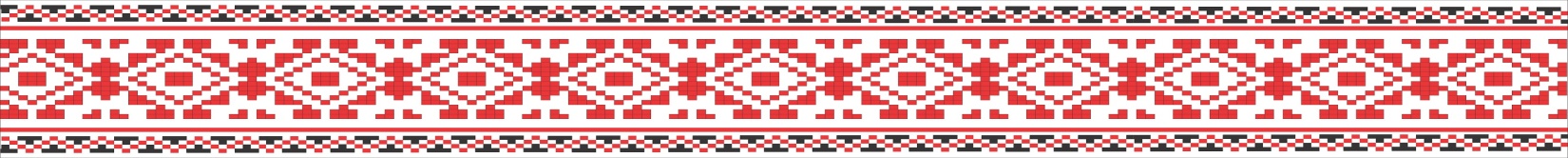 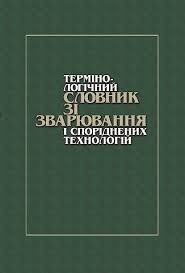 Література
1. Ботвина Н.В. Офіційно-діловий та науковий стилі української мови. К. : Артек, 1998.
2. Мацюк З. Українська мова професійного спрямування. К. : Каравела, 2007.
3. Мацько Л.І. Культура української фахової мови. К. : ВЦ «Академія», 2007.
4.Онуфрієнко Г.С. Науковий стиль української мови : навчальний посібник з алгоритмічними приписами. 2-ге вид. перероб. та доп.  К. : Центр навч. л-ри, 2009. 392 с.
5. Селігей П.О. Науковець і його мова // Українська мова. 2012. № 4. С. 18–28.
6. Семеног О.М. Культура наукової української мови : навчальний посібник.  К. : Академія, 2010.  213 с.
7. Українська мова за професійним спрямуванням. Практикум. К. : ВЦ «Академія», 2009.
8. Шевчук С.В. Українська мова за професійним спрямуванням : підручник . К. : Алерта, 2010.
9. Ярема С. На теми української наукової мови.  Львів, 2002. 44 с.
10.  Гінзбург М.Д.	Десять відомих правил українського ділового танаукового стилю, зведені в систему // Стандартизація, сертифікація, якість.  2004.  № 2.
11. Жайворонок В.В. та ін. Українська мова в професійній діяльності .  К. : Вища школа, 2006.
12. Коваль А.П. Науковий стиль сучасної української літературної мови. Структура наукового тексту. К., 1970.
Михайлова О.Т. Українське наукове мовлення. Лексичні та граматичні    особливості.  Харків, 2000.
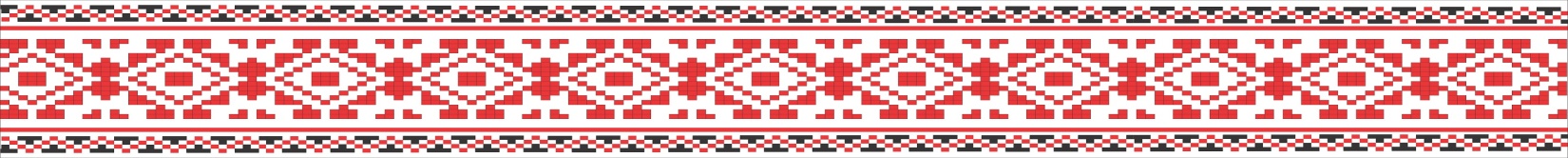 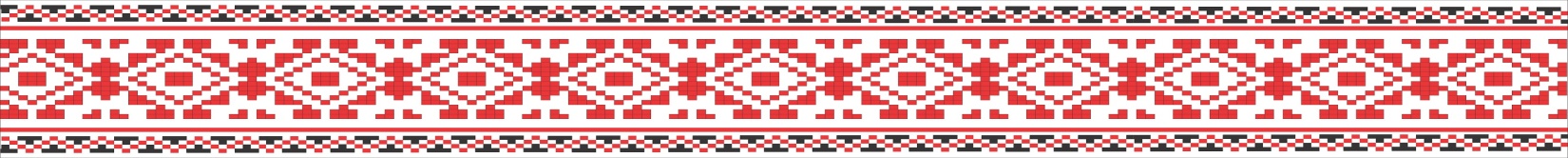 Термінологія як система. Загальнонаукова, міжгалузева й вузькоспеціальна термінологія
Термінологія вживається у кількох значеннях:
сукупність термінів, що обслуговують певну галузь знань (педагогічну, юридичну, психологічну тощо);
вчення про утворення, структуру й функціонування термінів;
вчення про утворення, структуру й функціонування термінів певної сфери знань і про їхні еквіваленти в інших мовах.
Наука, що вивчає українську термінологію, називається термінознавством.
Галузеві термінології (тобто сукупності термінів конкретних галузей) називають терміносистемами, або термінологічними системами.
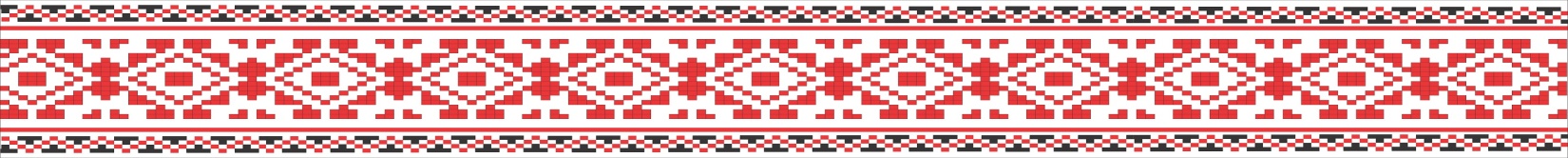 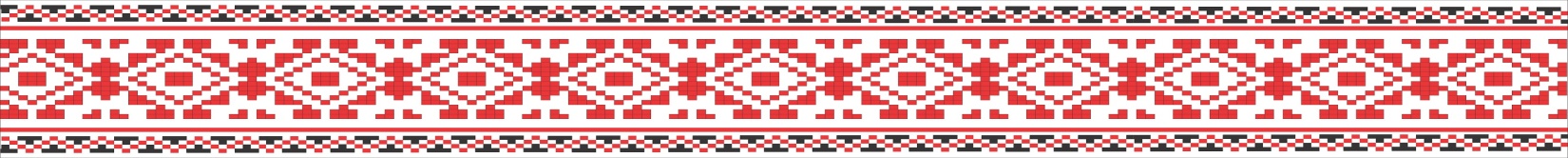 Системність термінології зумовлена двома типами зв’язків, які надають множинам термінів системного характеру:
1. Логічними зв’язками (якщо між поняттями певної науки існують системні логічні зв’язки – а вони є у кожній науці, – то терміни, які називають ці поняття, мають теж бути системно пов’язаними);
2. Мовними зв’язками (хоча терміни позначають наукові поняття, вони залишаються одиницями природної людської мови, а відповідно їм властиві ті зв’язки, які характерні для загальновживаних слів – синонімічні, антонімічні, словотвірні, полісемічні, граматичні, родо-видові й ін.)
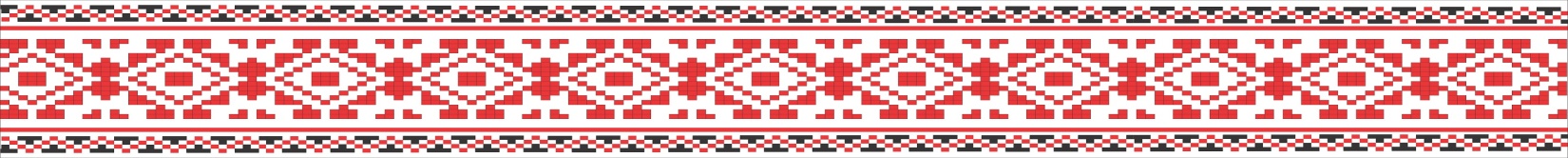 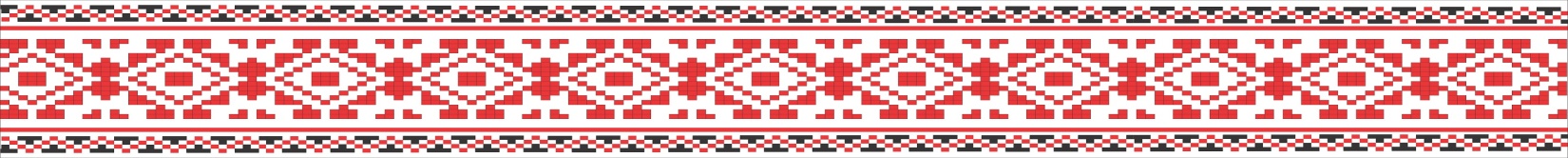 Залежно від ступеня спеціалізації значення терміни можна поділити на три основні групи.
1. Загальнонаукові терміни –  терміни, які вживають практично в усіх термінологіях, наприклад: система, тенденція, закон, концепція, теорія, аналіз, синтез тощо.
2. Міжгалузеві терміни –  це терміни, які використовують у кількох споріднених або віддалених галузях. Так, економічна наука має термінологію, спільну з іншими соціальними, природничими науками, наприклад; екологічні витрати, технополіс, приватна власність;
3. Вузькоспеціальні терміни – це терміни, характерні лише     для певної галузі, наприклад: субстантивація, підмет, синтаксис (лінгвістичні); катет, гіпотенуза, косинус (математичні) тощо.
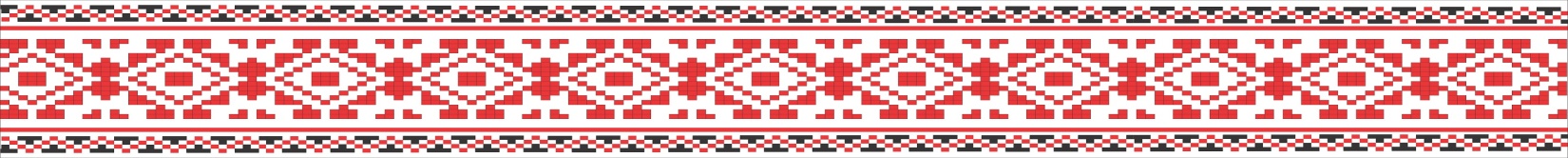 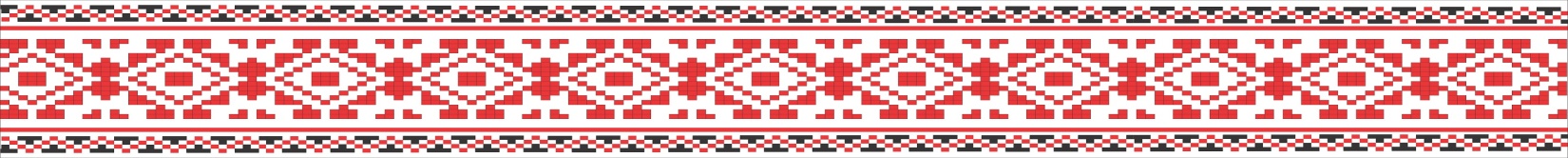 Безперечно, професійне спілкування неможливе без використання термінів. Проте у мовленні фахівці, крім термінів, широко побутують професіоналізми й номенклатурні назви.
Професіоналізми – це слова або вислови, притаманні мові людей певної професійної групи. Відмінність між термінами і професіоналізмами полягає у тому, що терміни – це офіційні наукові назви-поняття, а професіоналізми виникають як розмовні, неофіційні синоніми-еквіваленти до слів-термінів (дирик – директор, пара – дві академічні години).
Професіоналізми на відміну від термінів, як правило, емоційно забарвлені, є переосмисленими словами загального вжитку. Вони можуть бути не зрозумілі людям, які не належать до певної професії. Також вони можуть використовуватися у неофіційному професійному спілкуванні, проте вони є ненормативними у документах, в офіційному мовленні.
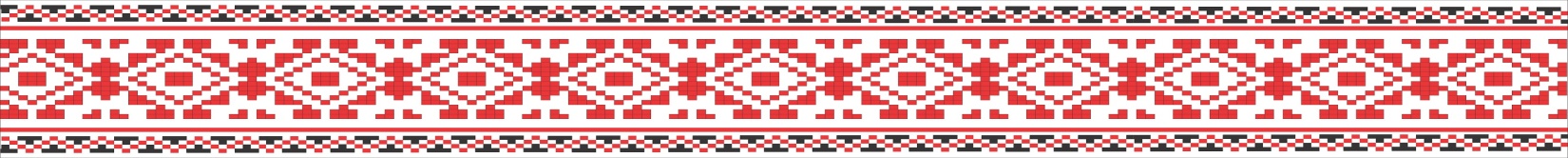 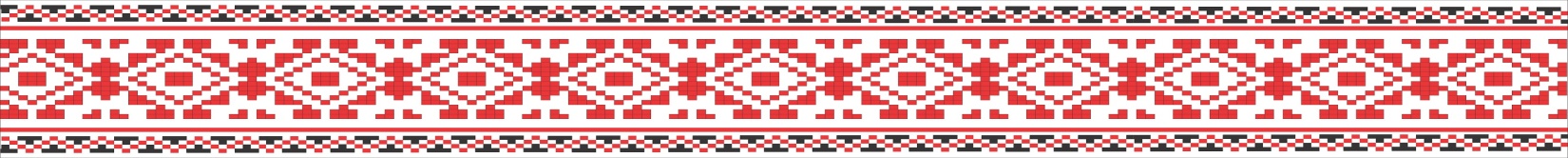 Номенклатура – сукупність назв конкретних об’єктів певної галузі науки, техніки, мистецтва тощо. Їх потрібно відрізняти від термінів, що позначають абстраговані наукові поняття.
Номенклатуру становлять іменники й словосполучення, які передають як систему назв об’єктів певної науки, так і сукупність назв одиничних об’єктів (наприклад, у географічній номенклатурі – Азовське море, річка Дніпро), видові назви (наприклад, у ботанічній лексиці назви дерев: дуб, смерека, ялина). 
Існує номенклатура медична, мовознавча, біологічна, хімічна тощо. 
Номенклатурою є серійні назви машин, приладів, верстатів, продукції, що випускається, назви рослин, звірів, найменування організацій, підприємств тощо.
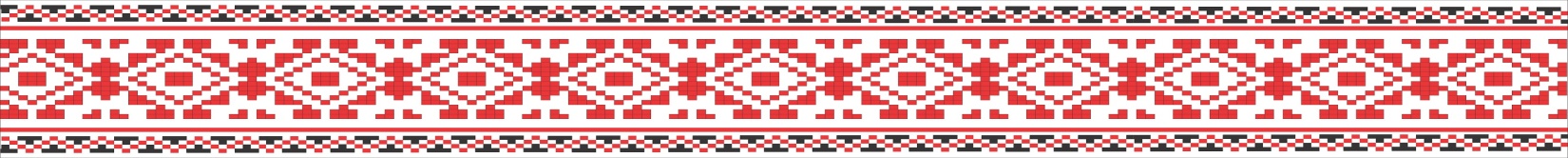 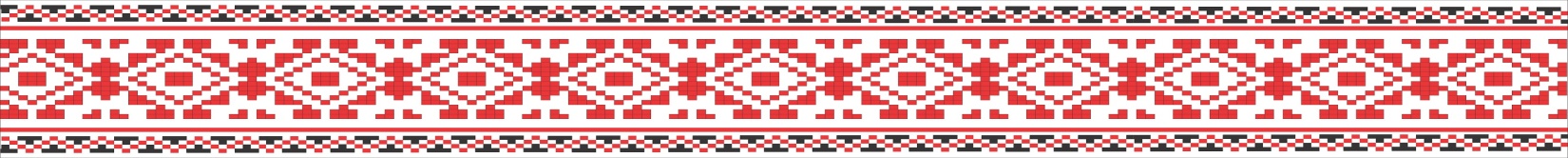 2. Термін і його ознаки
Термін (від лат. terminus – межа, кінець) – це слово або словосполучення, яке позначає питання певної галузі знання чи діяльності людини.
Основними ознаками терміна є:
системність (кожний термін входить до певної терміносистеми, у якій має термінологічне значення);
наявність дефініції (кожний науковий термін має дефініцію (значення);
тенденція до однозначності у межах своєї терміносистеми (якщо більшість слів загальновживаної мови багатозначні, то більшість термінів – однозначні, що зумовлено їхнім призначенням);
нейтральність,	відсутність	емоційно-експресивного забарвлення;
точність семантики (термін повинен якнайповніше передавати сутність поняття, яке він позначає);
висока інформативність.
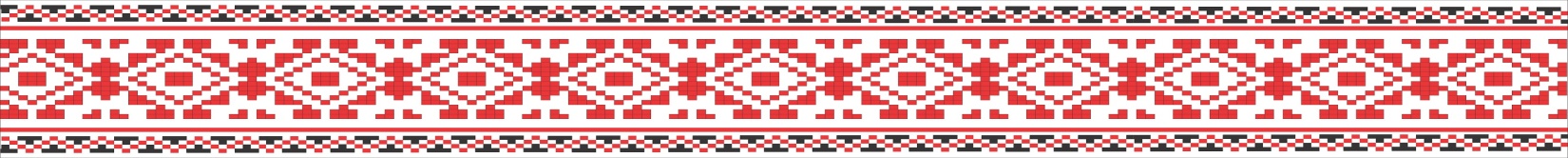 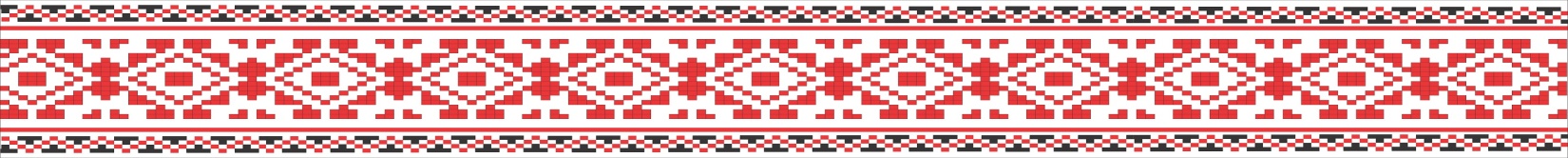 Окремі науковці висувають певні вимоги до терміна:
відсутність синонімів;
інтернаціональний характер;
стислість;
здатність утворювати похідні.
Проте усе це – вимоги до ідеального терміна, на практиці ж не завжди вдається утворити термін, який відповідав би усім вищеназваним вимогам.
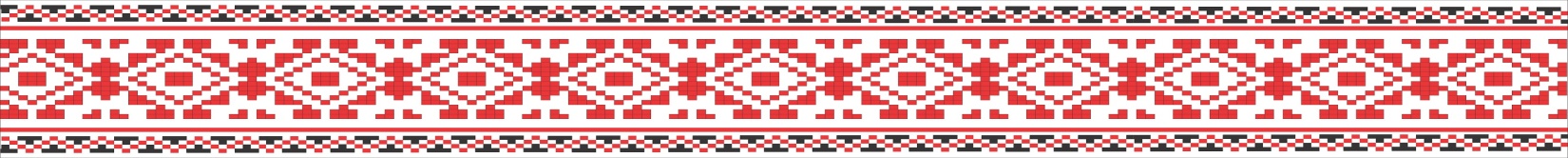 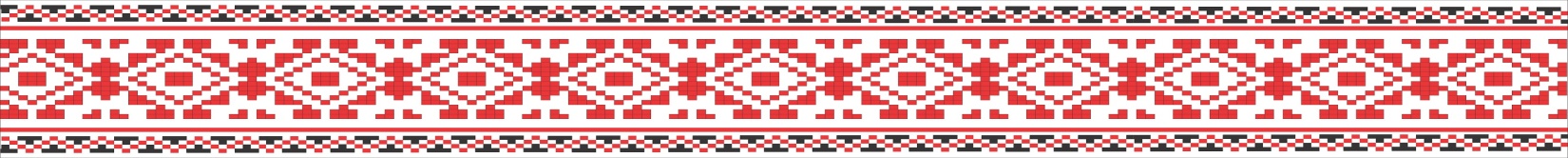 3. Способи творення термінів
Термінологічна номінація – на відміну від мовної – це цілеспрямований творчий процес, зумовлений взаємодією зовнішніх та внутрішніх мовних чинників.
 Терміни виникають у професійному середовищі внаслідок:
1.Переосмислення готового терміна, термінологізації загальновживаних слів для позначення певного наукового поняття: коліно, лебідка, кішка, хвіст, чашечка, підошва, волосина (технічна термінологія);
2. Перенесення готового терміна з однієї галузі в іншу (ретермінологізація): фільтрація – у хімії і механіці; суржик – у сільському господарстві й лінгвістиці;
3. Запозичення та калькування: акція, біржа, адажіо, зонд, реле та ін.
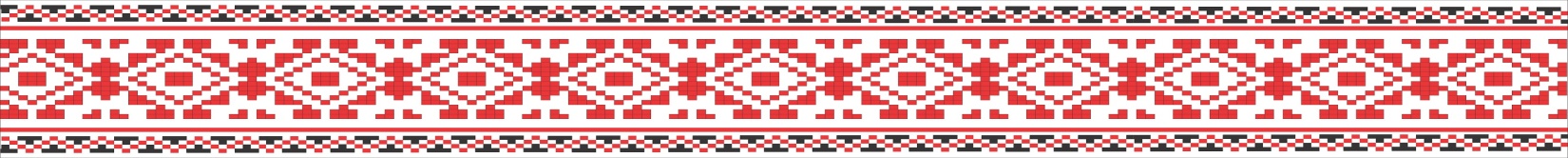 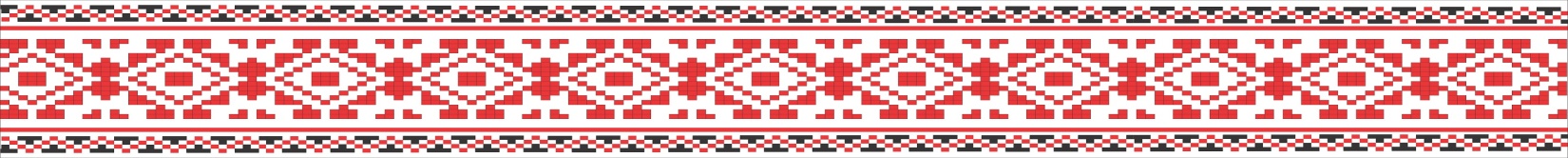 Причини запозичення термінів різноманітні:
запозичення терміна	разом з новим поняттям: ратифікація, кадастр, мораторій, денонсація, денотування;
паралельне використання власного й запозиченого терміна у різних сферах (наприклад, науковій і навчальній): анархія – безвладдя, превентивний – запобіжний, катарсис – очищення;
пошук досконалого терміна, внаслідок чого паралельно існують запозичені й власні терміни: лайнер – великий швидкохідний корабель, субмарина – підводний човен;
відсутність досконалого власного терміна, який відповідав би вимогам до терміна: ліквідат – юридична особа-боржник, до якої висунуто фінансові вимоги у зв’язку з її ліквідацією;
використання словосполучення для найменування наукових понять (у різних терміносистемах вони становлять 70 % від загальної кількості термінів): частина мови, пересувна телевізійна установка, податок на додану вартість.
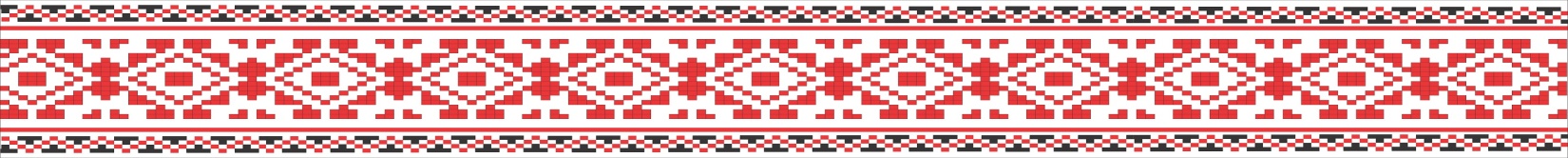 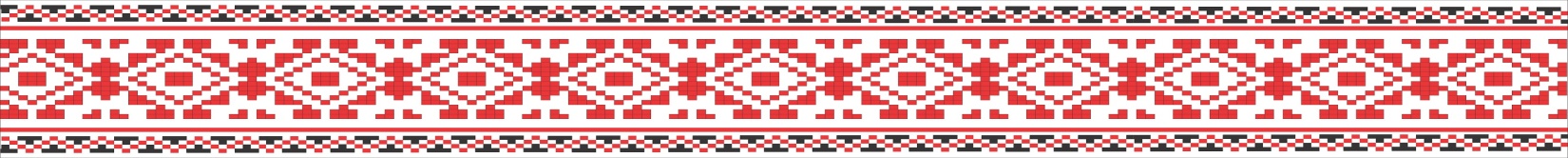 За структурними моделями терміни поділяють на:
однокомпонентні терміни, наприклад: підмет, стилістика, паралінгвістика;
двокомпонентні терміни – найчастіше це словосполучення іменник + іменник, наприклад: стиль спілкування, сполучення слів; або прикметник + іменник, наприклад: складений присудок, підрядне речення, науковий стиль;
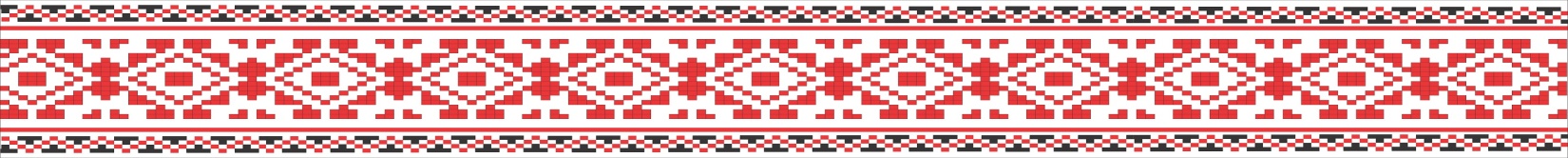 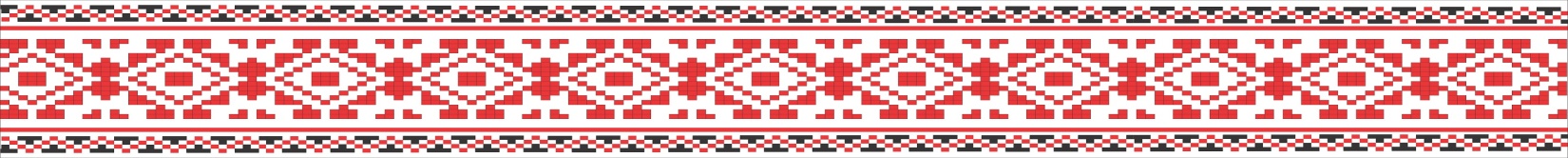 трикомпонентні конструкції, які містять у своєму складі:
прикметник + прикметник + іменник, наприклад: складне безсполучникове речення, сучасне українське термінознавство;
прикметник + іменник + іменник, наприклад: активний словник мовця, неозначена форма дієслова;
іменник + прикметник + іменник, наприклад: речення з відокремленими обставинами, слова іншомовного походження;
іменник + іменник + іменник, наприклад: категорія виду дієслова, категорія роду іменника;

багатокомпонентні аналітичні терміни, що мають чотири й більше компонентів, наприклад: обов’язковий компонент придієслівної залежності та ін.
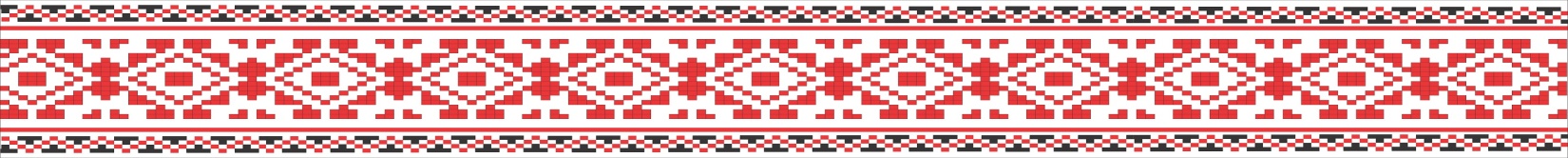 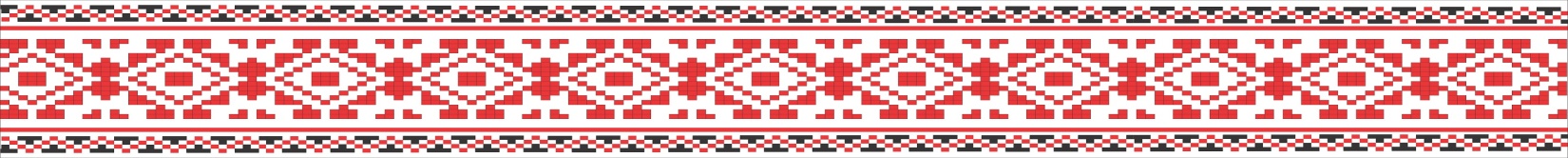 4. Нормування, кодифікація і стандартизація термінів
Кодифікація термінів – це систематизація термінів у словниках, довідниках, що орієнтують мовців на правильне їхнє використання.
Сьогодні в Україні видається велика кількість словників з різних галузей знань. Це перекладні, енциклопедично-довідкові, тлумачно-перекладні.
Серед двомовних термінологічних словників найчастотнішими є англо-українські, латинсько-українські тощо. 
Термінологічні словники можуть бути тримовними, значно рідше – чотири-, семимовними.
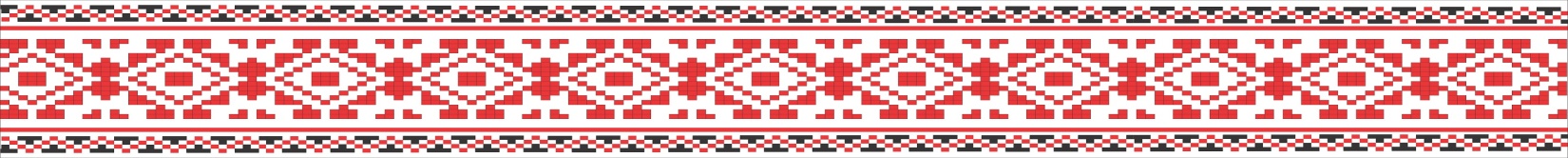 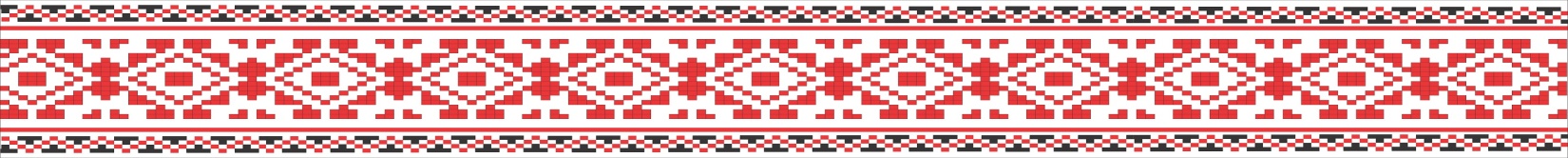 Енциклопедично-довідкові словники подають пояснення наукових понять, а не просто фіксують терміни. 
Наприклад: Лексикологія – розділ мовознавства, що вивчає слово як основну одиницю мови і словниковий склад мови – лексику [Українська мова. Енциклопедія. К. : «Укр. енцикл.», 2000].
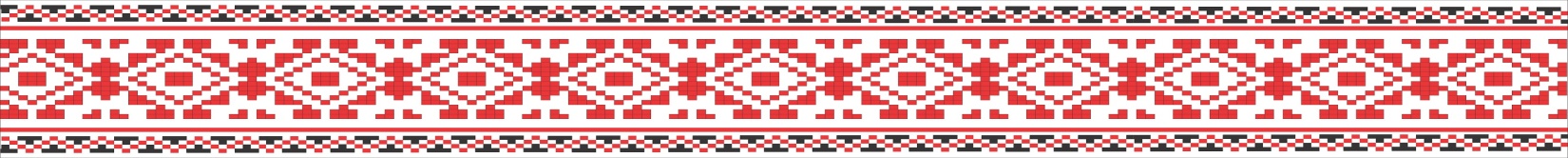 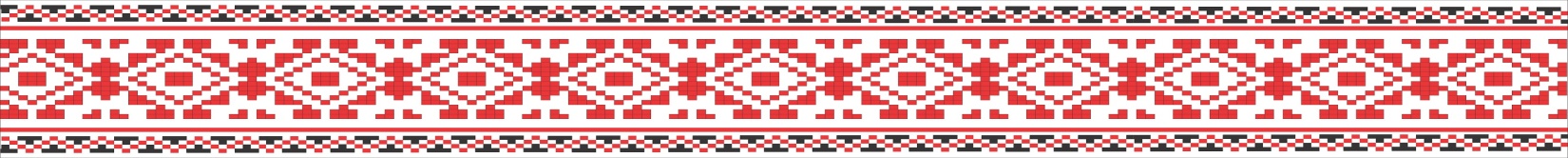 Тлумачно-перекладні словники – це праці змішаного типу, які перекладають термін іноземною мовою (або кількома мовами) і подають його тлумачення. 
Цікавою лексикографічною працею, яку можна вважати певним символом нашого часу (вибух інтересу до економічної науки) є «Тлумачно-термінологічний словник з ринкової економіки» (Харків, 1994), де, крім тлумачення, подано відповідники до українського терміна англійською, німецькою, французькою, іспанською мовами.
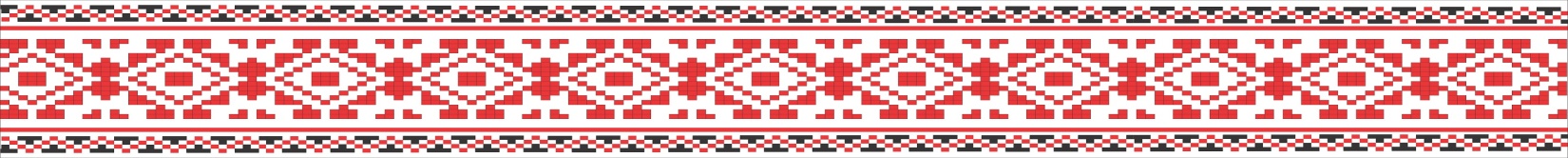 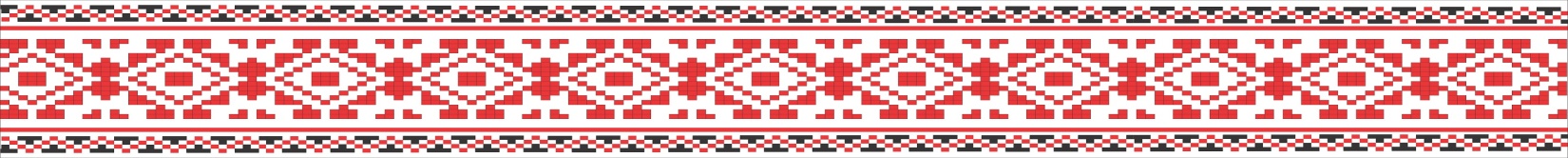 Стандартизація термінології – це вироблення термінів-еталонів, термінів-зразків, унормування термінології у межах однієї країни (якщо це національний стандарт) або у межах групи країн (якщо це міжнародний стандарт). Стандартизована термінологія є обов’язковою для вживання в офіційних наукових, ділових, виробничих текстах.
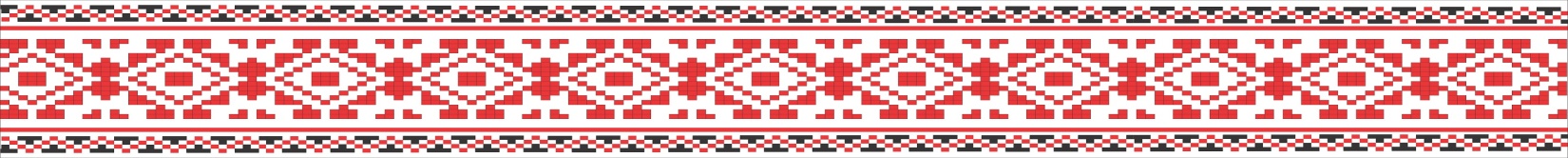 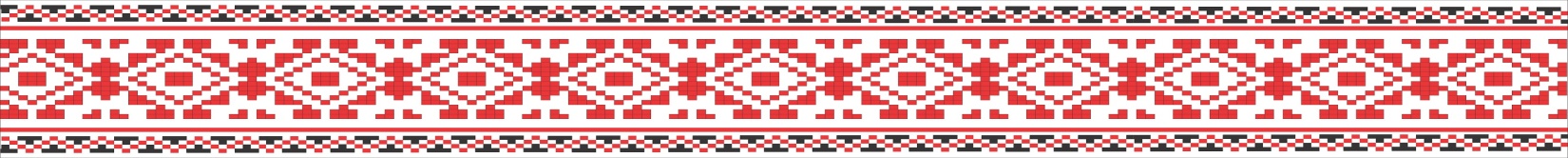 Термінологічний стандарт укладають за таким алгоритмом:
систематизація понять певної галузі науки чи техніки;
розмежування родових і видових понять;
відбирання усіх термінів галузі, узятої для стандартизації (терміни вибирають із словників різних років видання, статей, підручників, періодики, рукописів й ін. джерел);
поділ термінів на групи: а) вузькоспеціальні терміни; б) міжгалузеві; в)загальнонаукові (загальнотехнічні);
стандартизації мають підлягати лише вузькоспеціальні терміни;
вибирання з групи термінів-синонімів нормативного терміна (інші терміни поділяють також, але з позначкою «не рекомендований»);
підбирання еквівалентів англійською, німецькою, французькою мовами з відповідних міжнародних стандартів;
формування українською мовою визначення (дефініції) поняття.
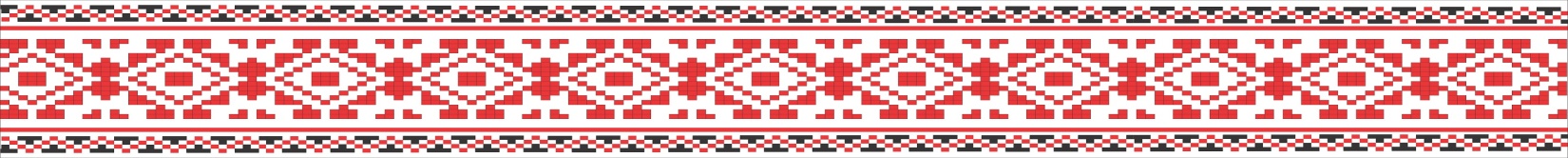 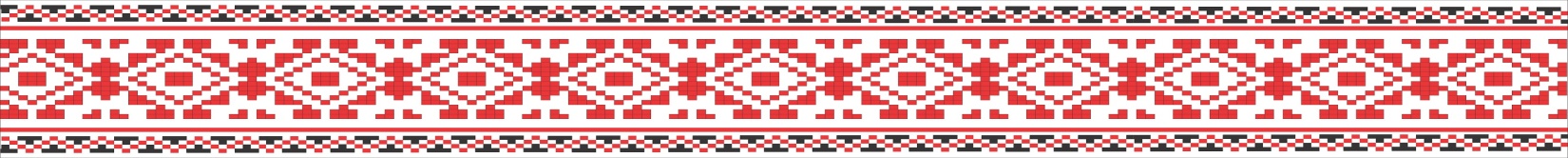 У готовому вигляді стаття стандарту має приблизно таку будову.
Назва поняття українською мовою.
Скорочена мова терміна.
Не дозволений (не рекомендований) синонім.
Родове поняття.
Видове поняття.
Еквівалент	англійською, німецькою, французькою мовами.
Дефініція (визначення).
Формула або схема.
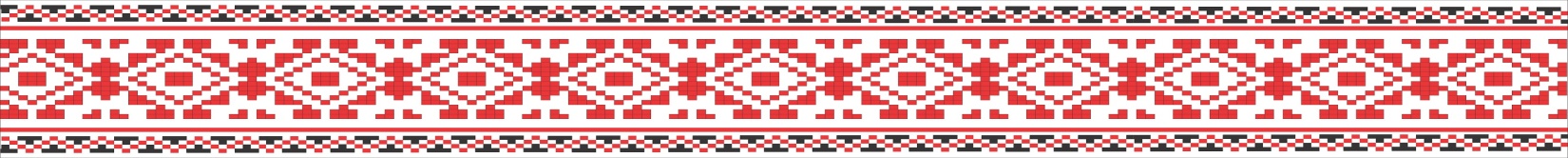 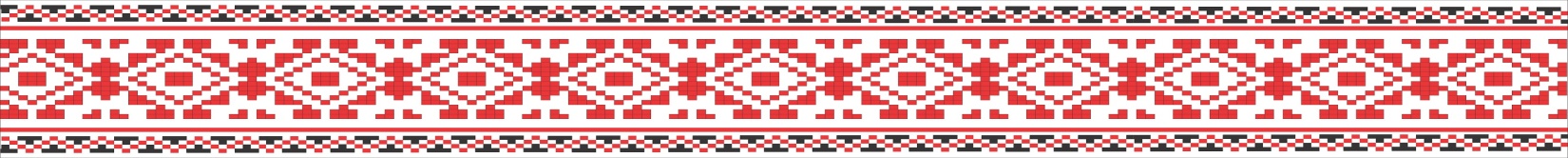 Практичні завдання

Завдання 1. Згрупуйте слова-терміни за галузями знань. З’ясуйте їхнє значення (за потреби, звертайтесь до тлумачного словника чи словника іншомовних слів).
Раціоналізація, феномен, герменевтика, імпульс, акрил, магній, кролівництво, горизонт, карта, арбітраж, оренда, вклад, заповіт, платник, система, біржа, меморандум, узагальнення, девальвація, фінансист, дивіденд, дотація, валентність, синкретизм.
Завдання 2. Розкрийте значення термінів.
Літературна мова, термін, норма, лексика, спілкування, кліше, автобіографія, науковий стиль, культура мовлення, суржик.
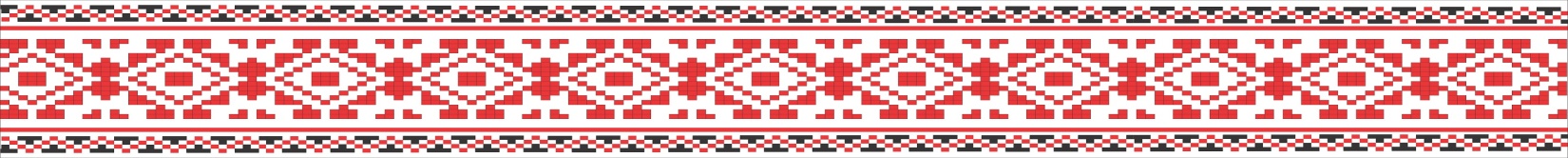 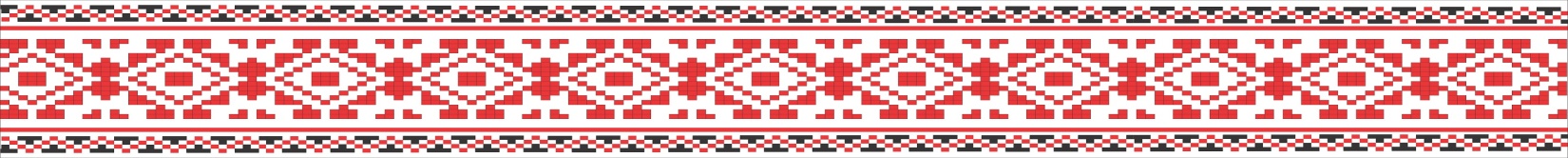 Завдання 3. Запишіть слова у дві колонки: загальнонаукові терміни й вузькоспеціальні терміни.
Гіпотенуза, юридична особа, ретрансляція, сюжет, мінерал, діалектика, базис, каналізація, хірургія, адажіо, октава, реактив, адвокат, речовий доказ, документ, охорона, аналіз, закон, ідея.
Завдання 4. Доберіть відповідники до слів-термінів іншомовного походження.
Альтруїзм, анулювання, генерація, демаскування, екскурс, ідентифікація, індиферентний, катарсис, квітенсенція, превентивний, репродукувати, реляція, сакральний, сегрегація, інновація, альянс, ембарго, адаптер, дисонанс, іпотека.
Завдання 5. Користуючись словами для довідки, до поданих слів доберіть синоніми.
Адміністрація, кон’юнктура, акциз, акція, аргумент, бізнесмен, кореспонденція, вексель, конкуренція, інвестиції, аргумент, економія, збиток, ідентичний, компенсація, пріоритет, паритет, екстрений, інцидент.
Довідка: умови, обставини; пай, частка; підприємець; правління; довід, доказ; боргове зобов’язання; непрямий податок; змагання; листування; шкода, втрата, занепад; випадок, непорозуміння; відшкодування; вкладення коштів; терміновий, спішний; заощадження; рівність; однаковий, тотожний; підстава, мотив, доказ.
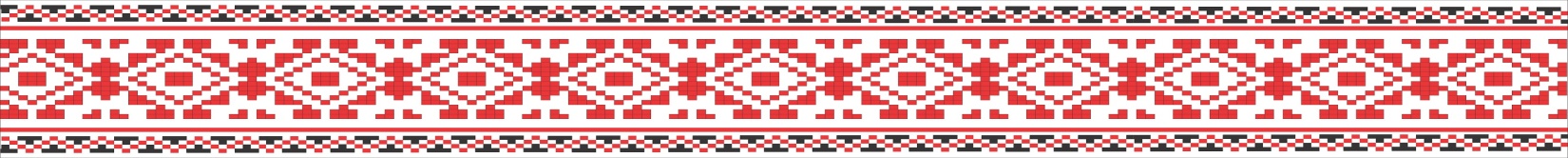 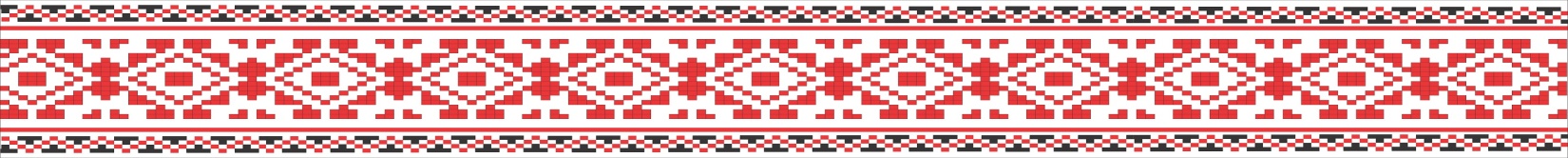 Завдання 6. Доберіть 10-15 термінів-синонімів Вашого фаху.
Завдання 7. Доберіть 10-15 пар антонімічних термінів Вашого фаху.
Завдання 8. Доберіть 10-15 професіоналізмів Вашого фаху.
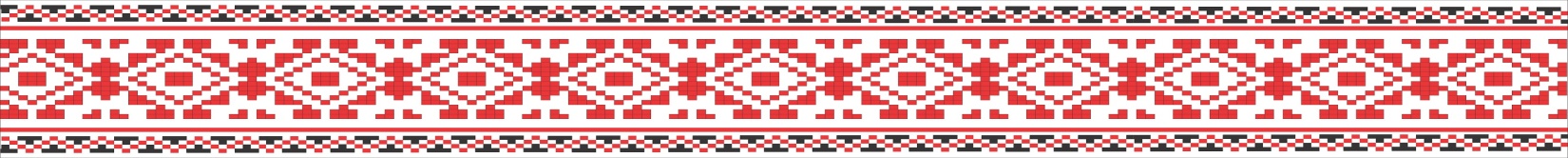 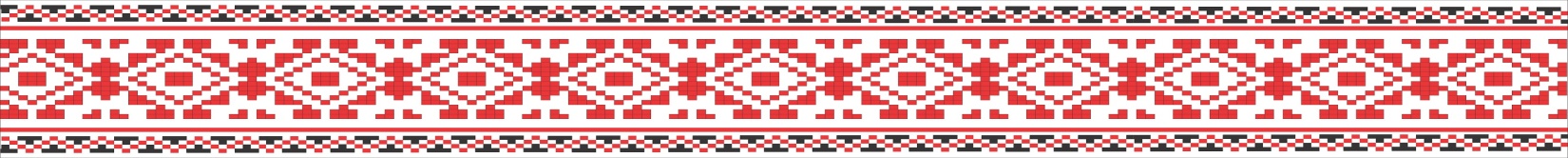 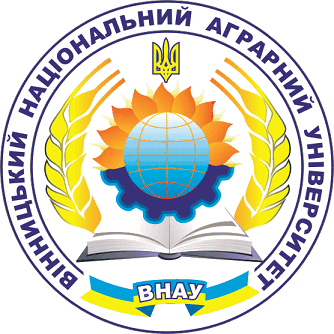 Дякую за увагу!
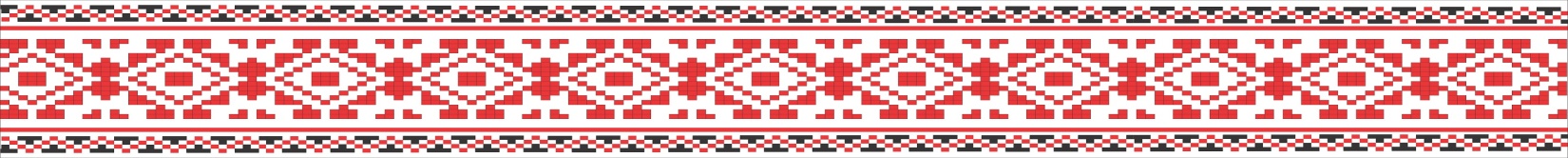 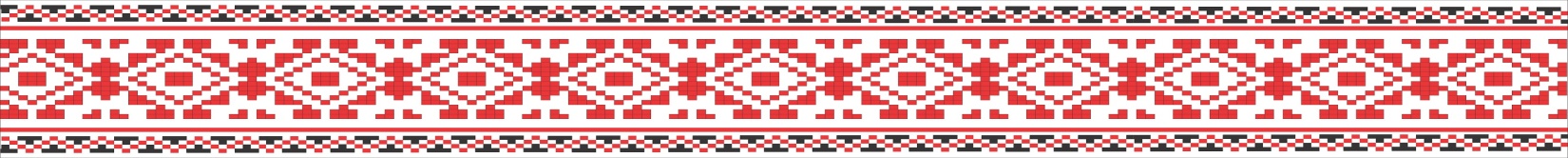 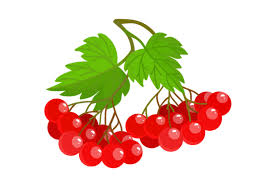